Установа культуры «Гудзевіцкі дзяржаўны літаратурна –краязнаўчы музей»запрашае
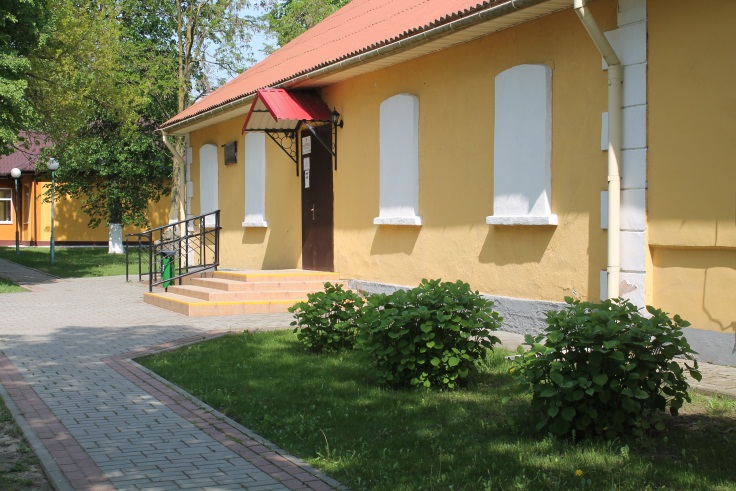 Першых наведвальнікаў музей прыняў 2 лютага 1968 года. Яго адкрыццё было прымеркавана да 130-годдзя з дня нараджэння Кастуся Каліноўскага.
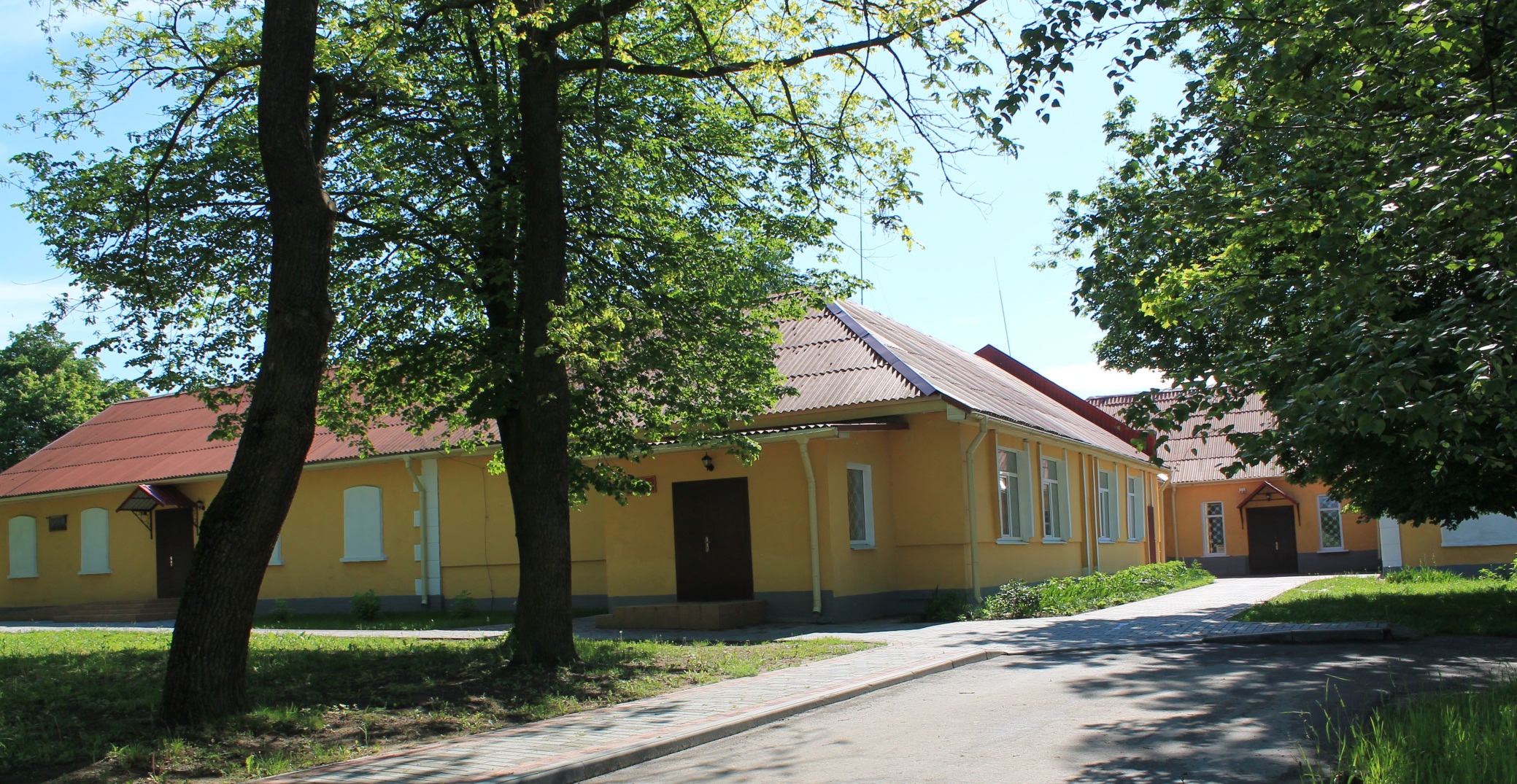 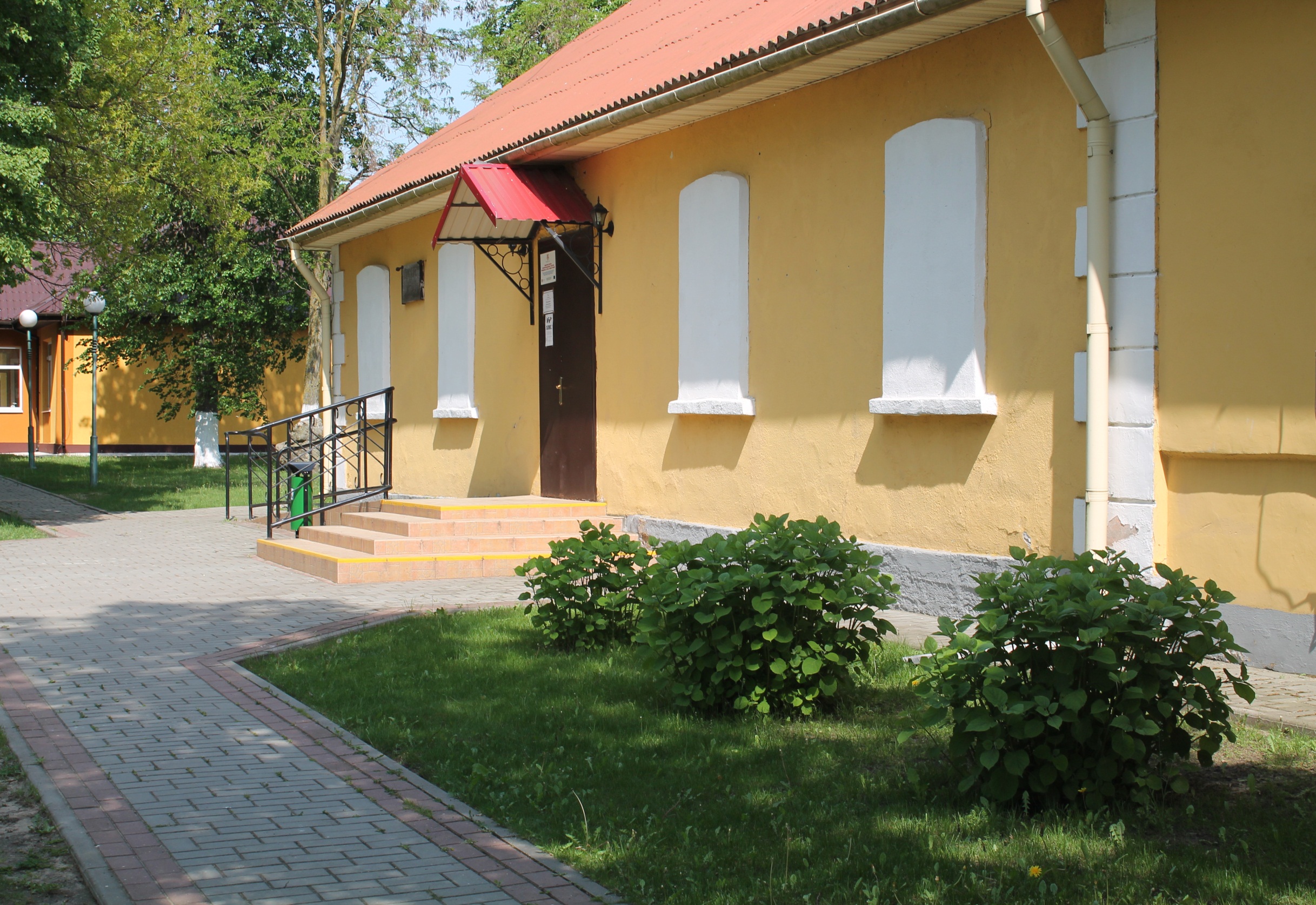 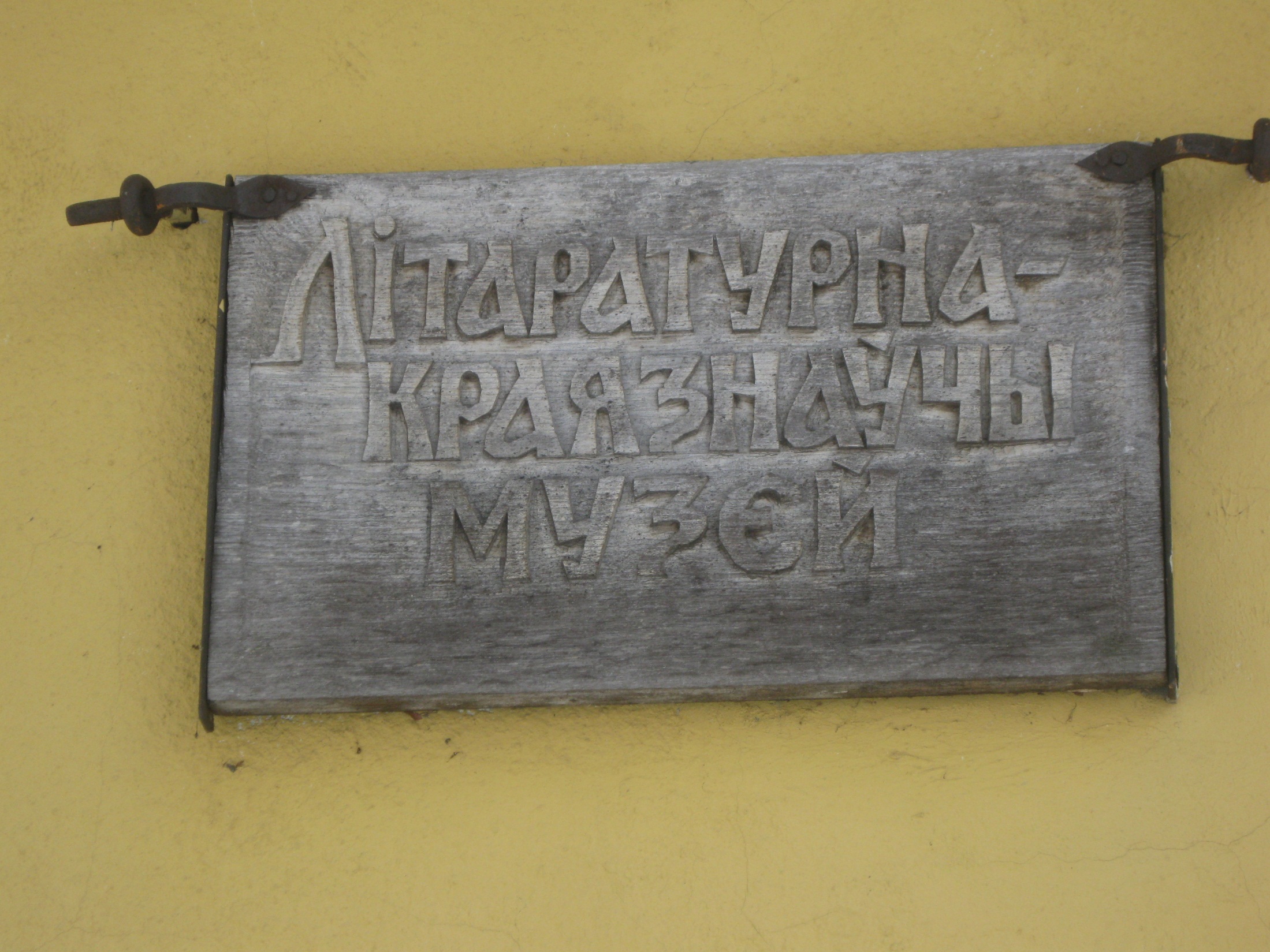 Этнаграфічны аддзел – найбольш цікавы для турыстаў. Тут можна пазнаёміцца з бытам, ладам жыцця беларускіх сялян першай паловы ХХ стагоддзя.
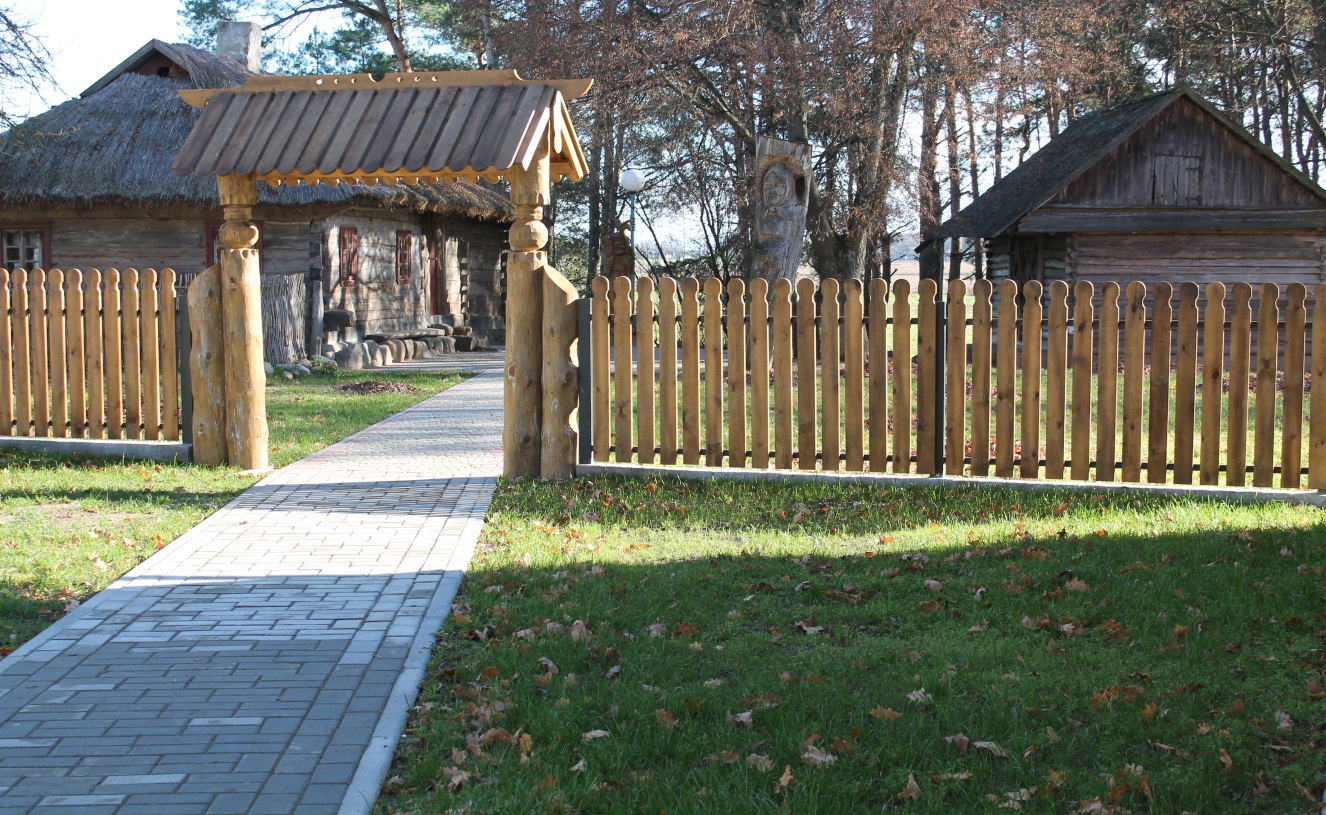 Куток гаспадыні
Покуць
Сені
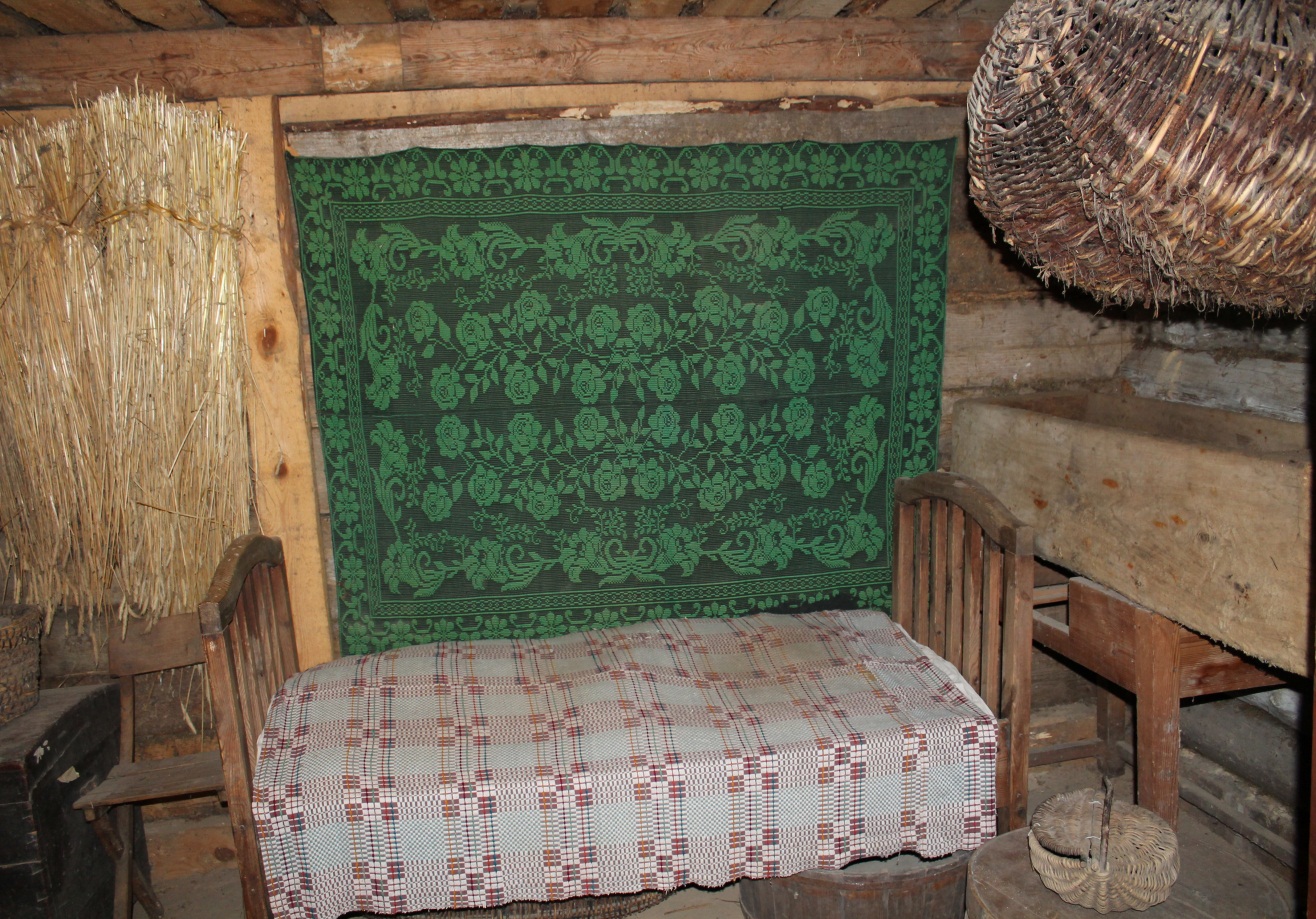 Камора
1-ая зала – «Літаратурны свет Бацькаўшчыны»
Матэрыялы першай залы экспазіцыі знаёмяць з гісторыяй музея
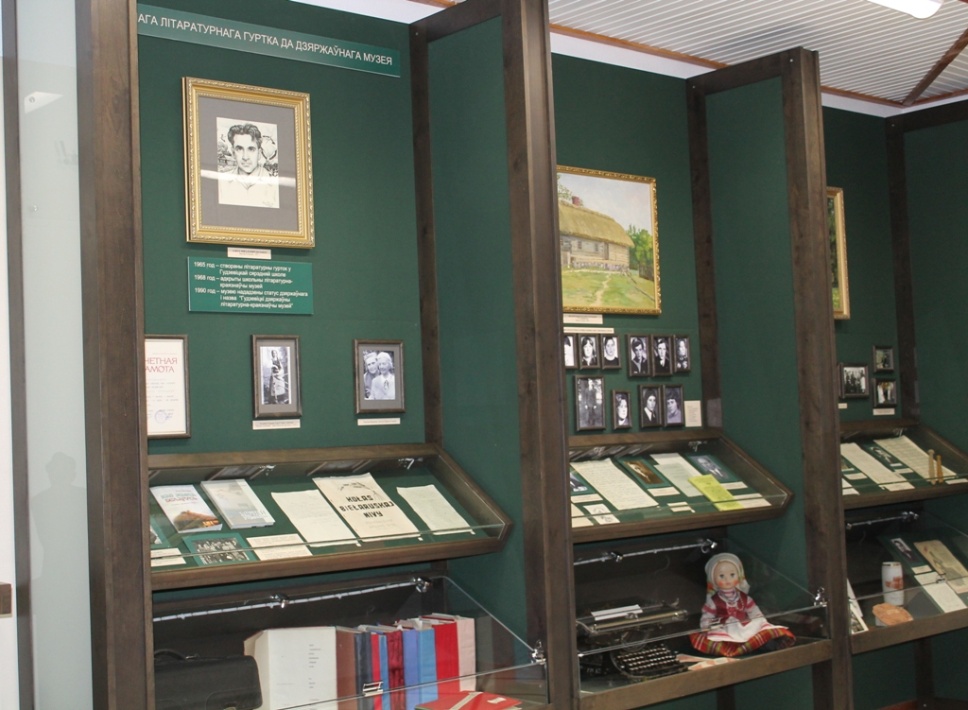 Таксама тут прадстаўлены экспанаты, звязаныя з імёнамі знакамітых беларусаў: Францыск Скарына, Францішак Багушэвіч, Максім Багдановіч…
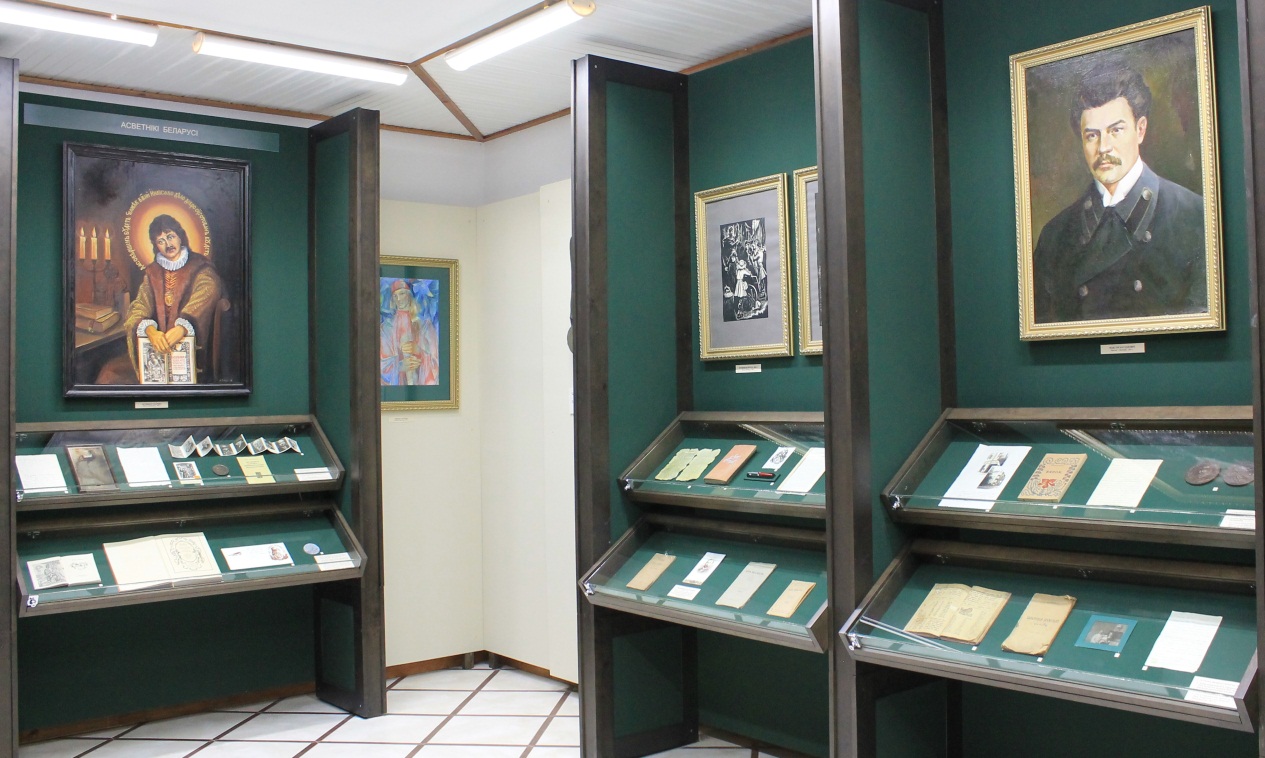 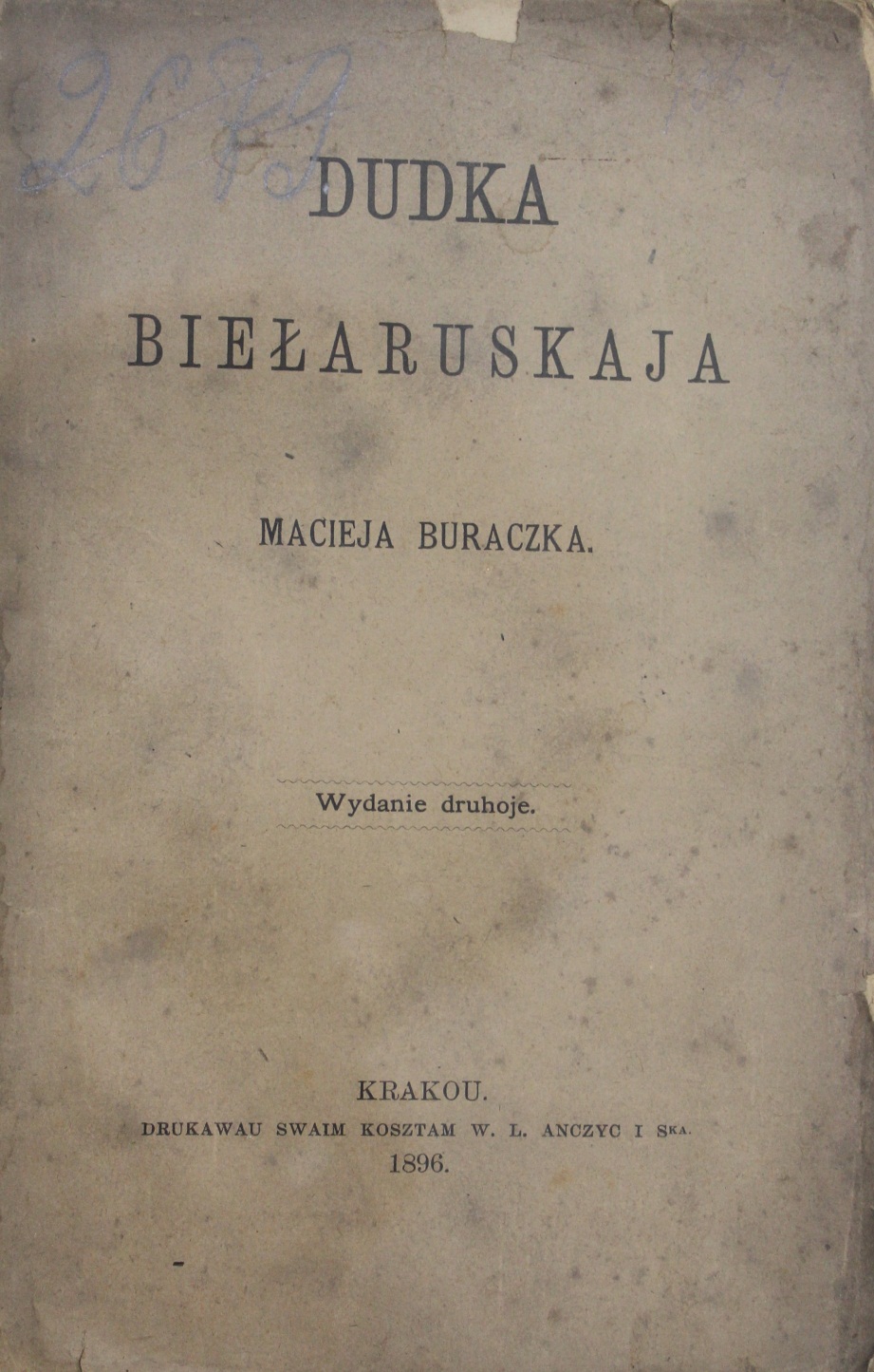 Зборнік “Дудка беларуская” 1896 г- якому больш за сто гадоў.  Імя аўтара гэтай кніжачкі,Францішка Багушэвіча. Гэты зборнік у музеі лічыцца амаль арыгінальным.  Падчас экскурсіі вы пачуеце змястоўны аповед пра гэты і іншыя друкаваныя выданні беларускай літаратуры канца ХІХ-ХХст.
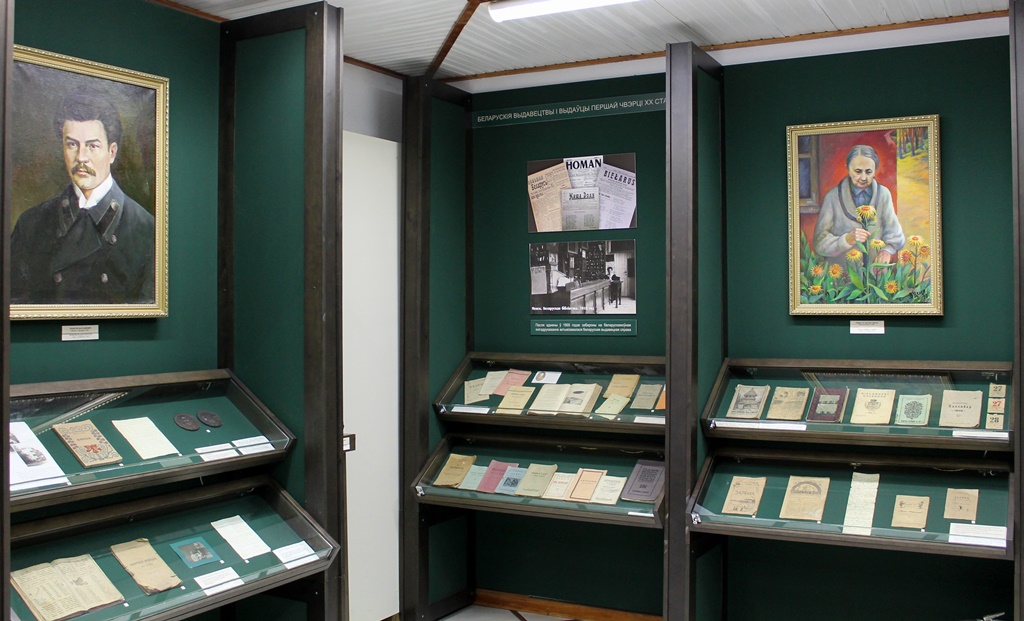 2-ая зала -«Літаратурны свет Бацькаўшчыны»
Экспазіцыя другой залы знаёміць з матэрыяламі пра Янку Купала, Якуба Коласа, Янку Брыля і многіх іншых пісьменнікаў, якімі багата наша зямля.
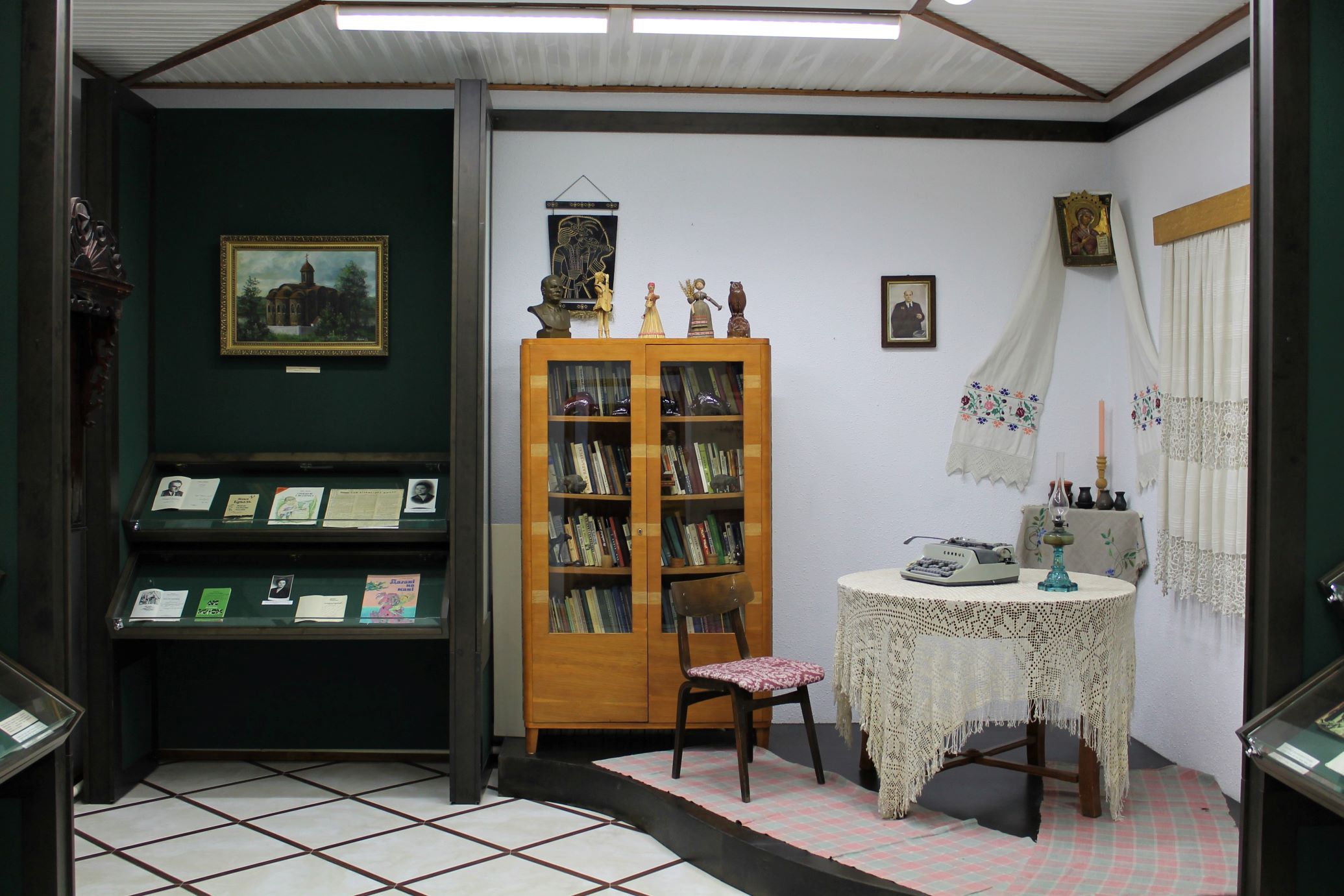 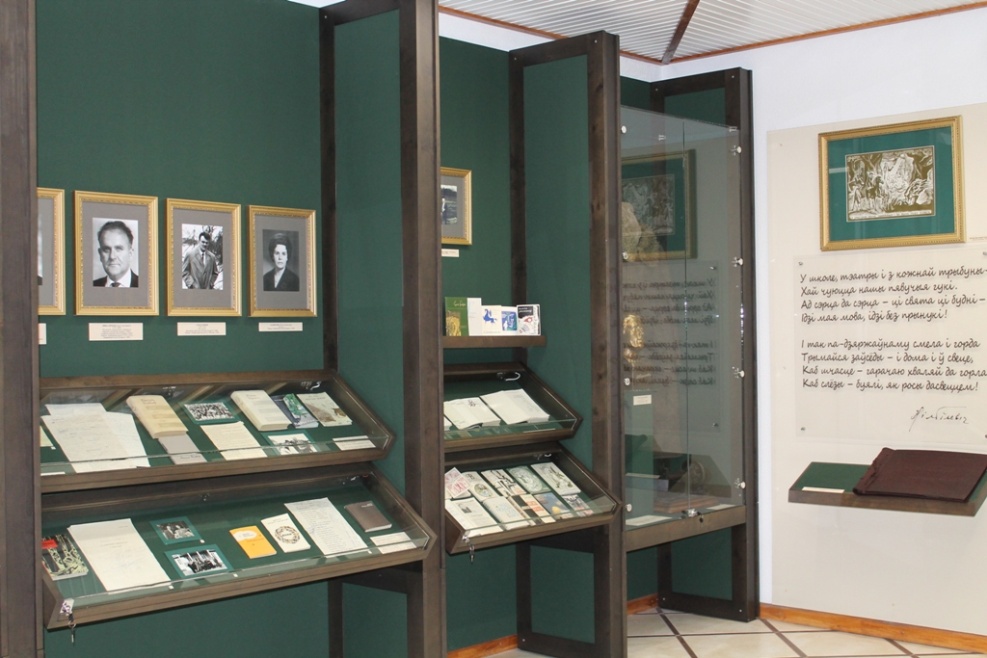 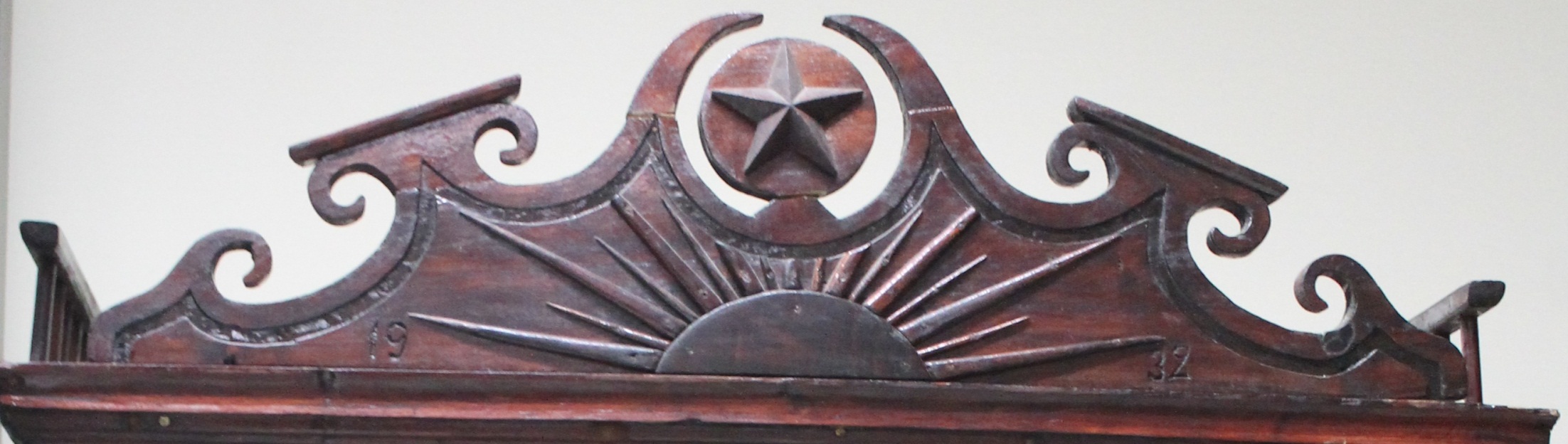 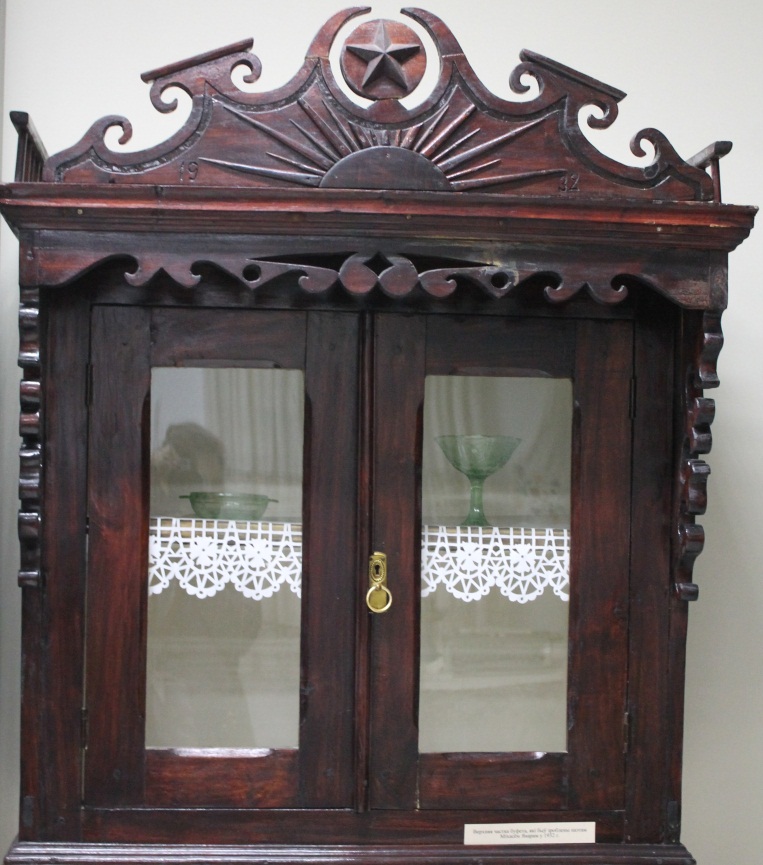 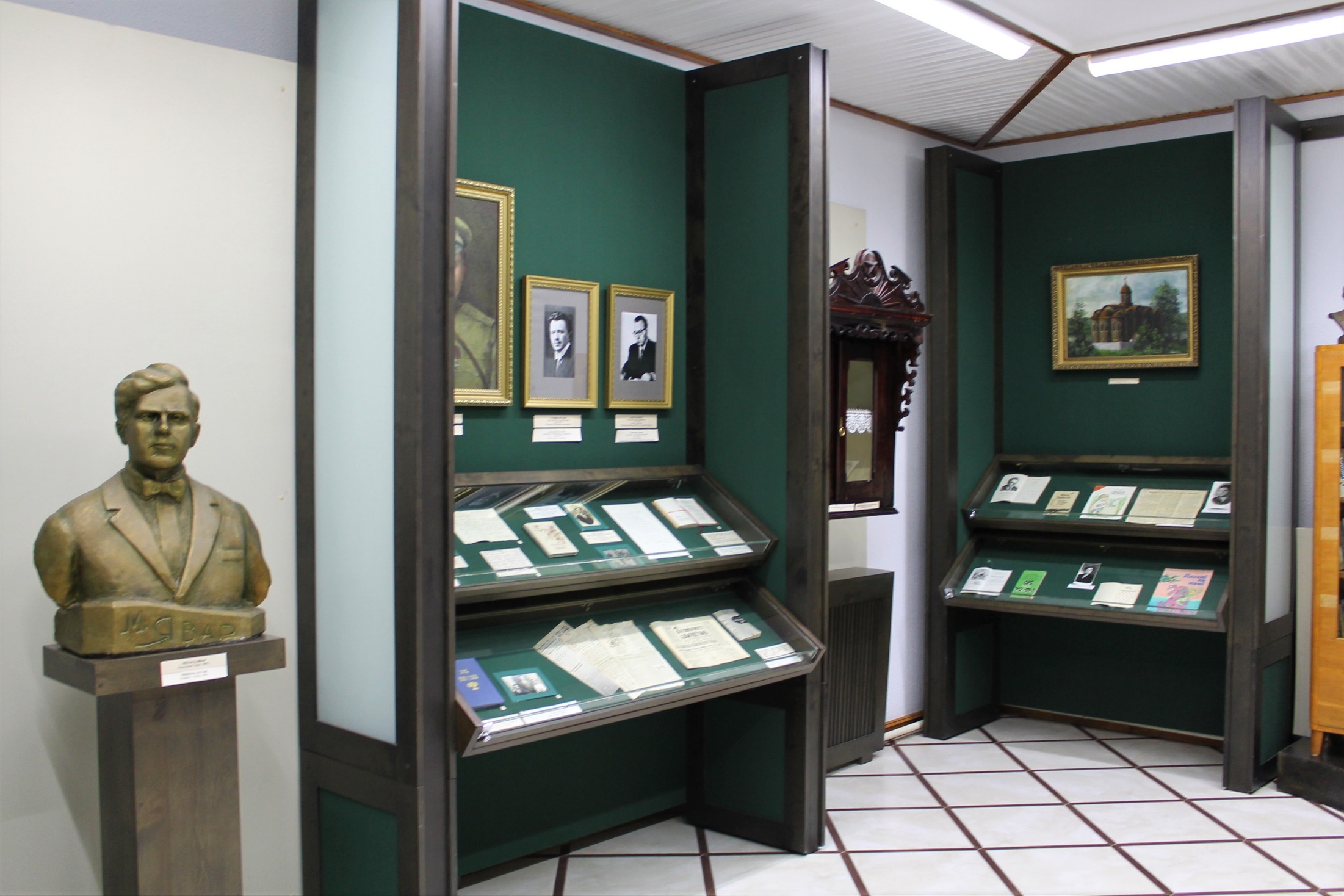 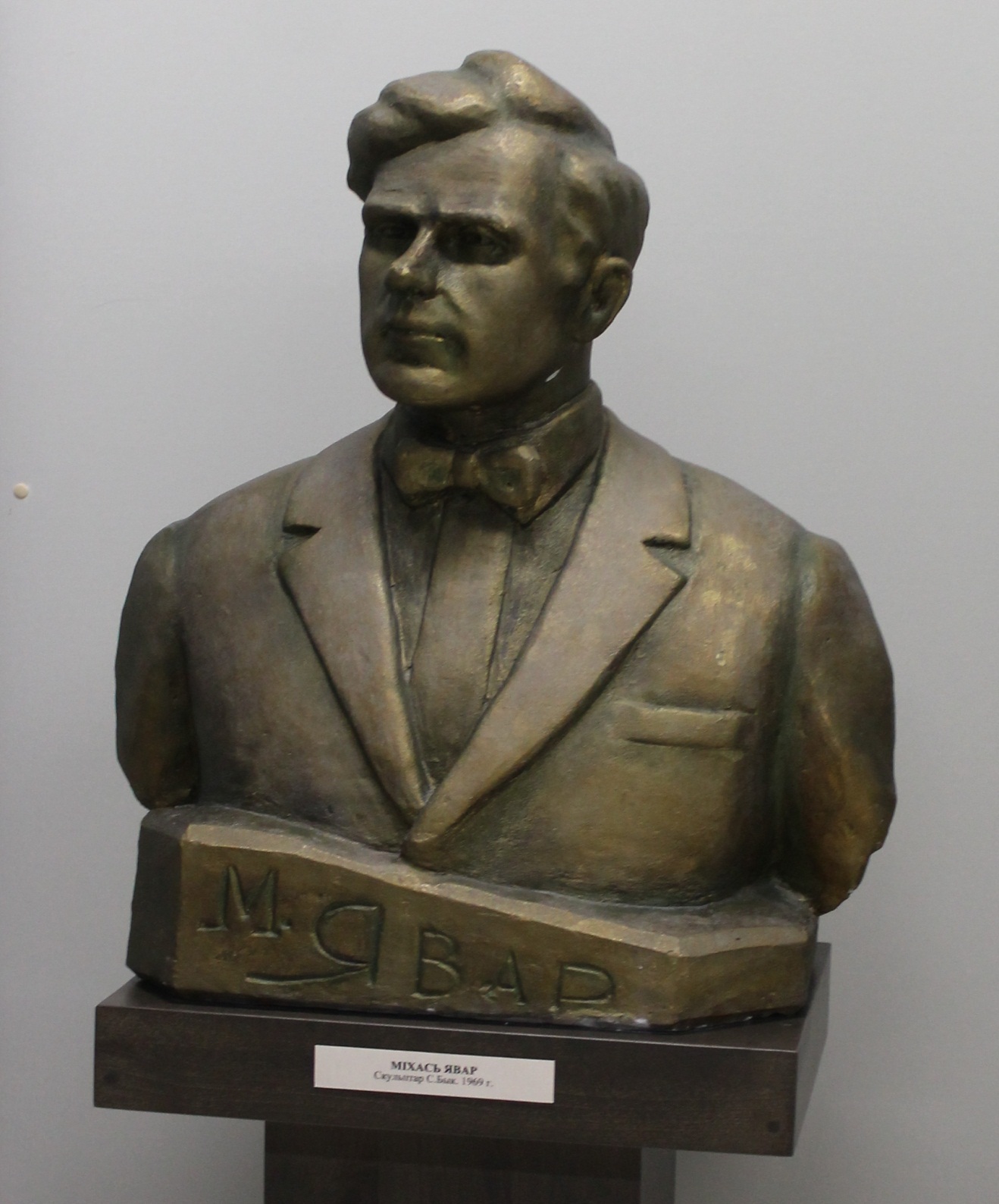 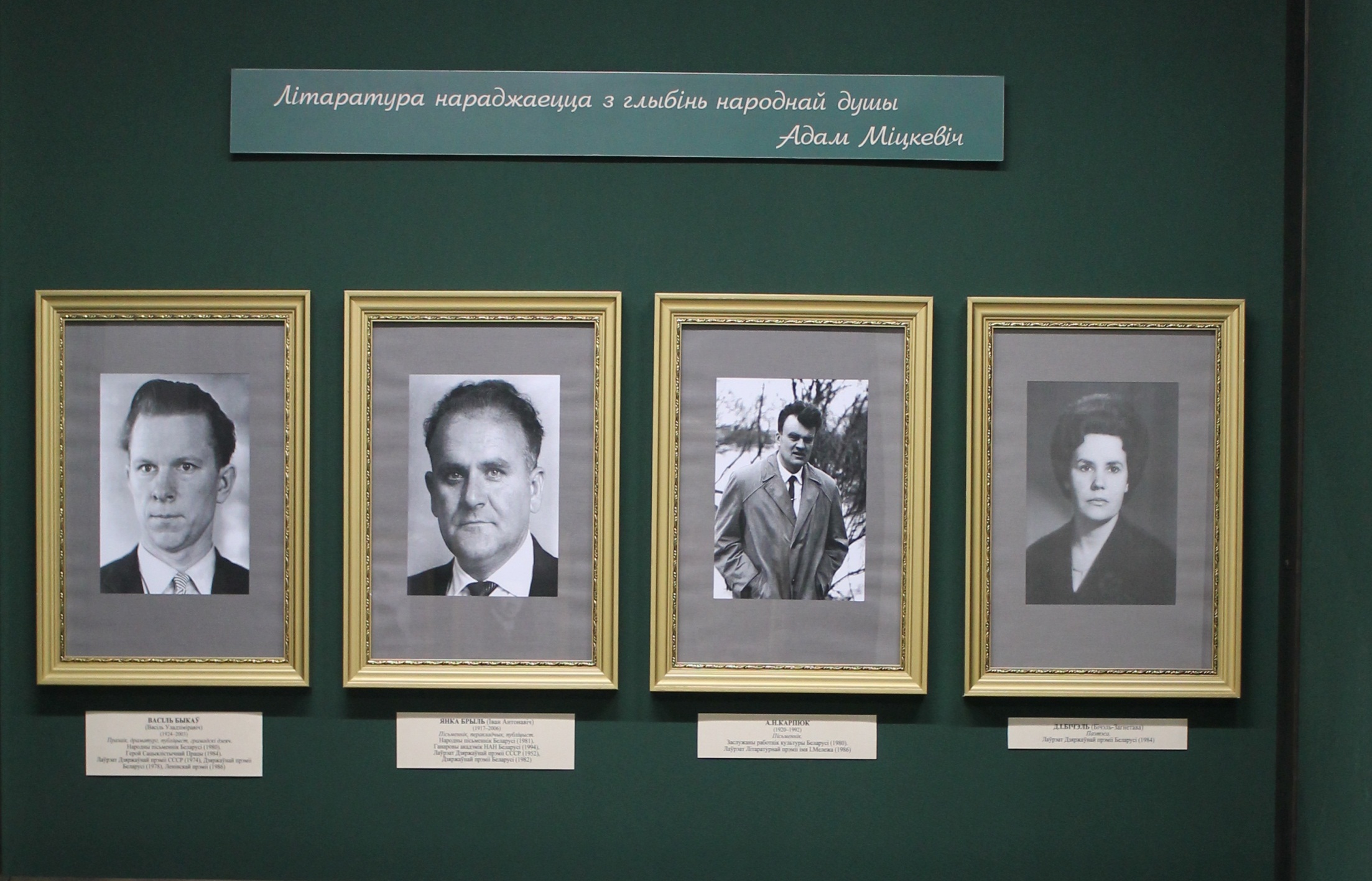 Зала -«Народнае ткацтва»
Экспазіцыя знаёміць з працэсам ператварэння раслінкі ў нітачку, а таксама знаёміць з прыладамі працы, якімі карысталіся нашы продкі.
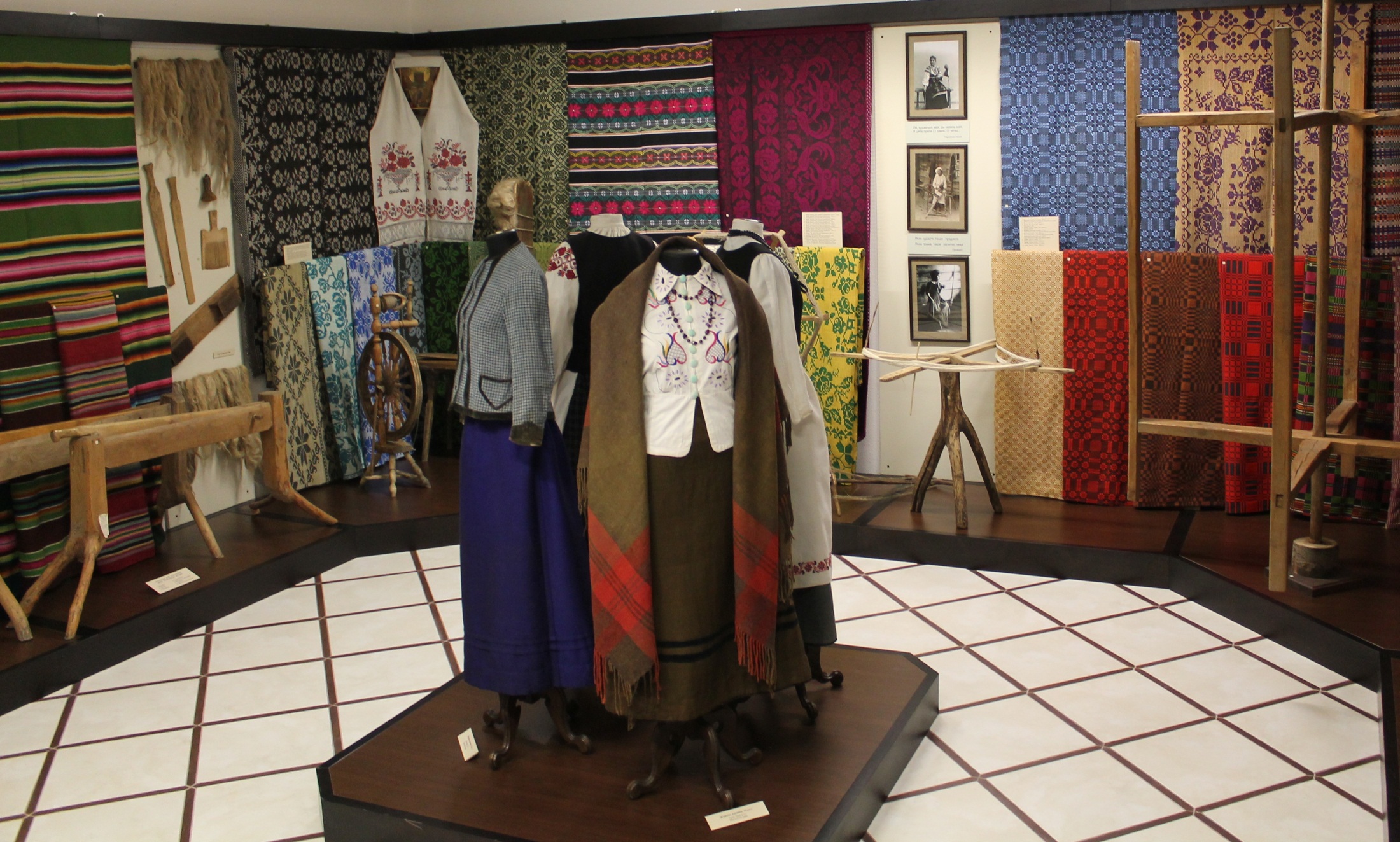 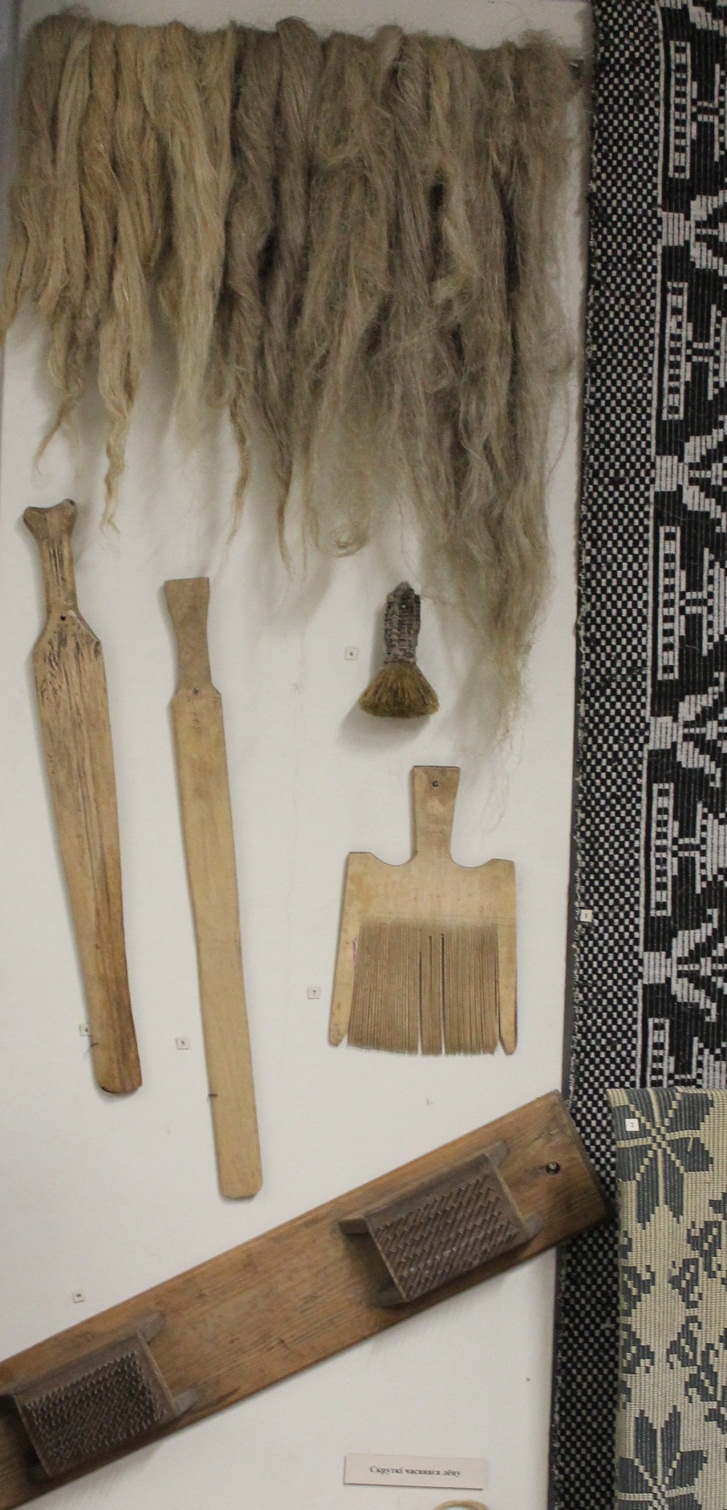 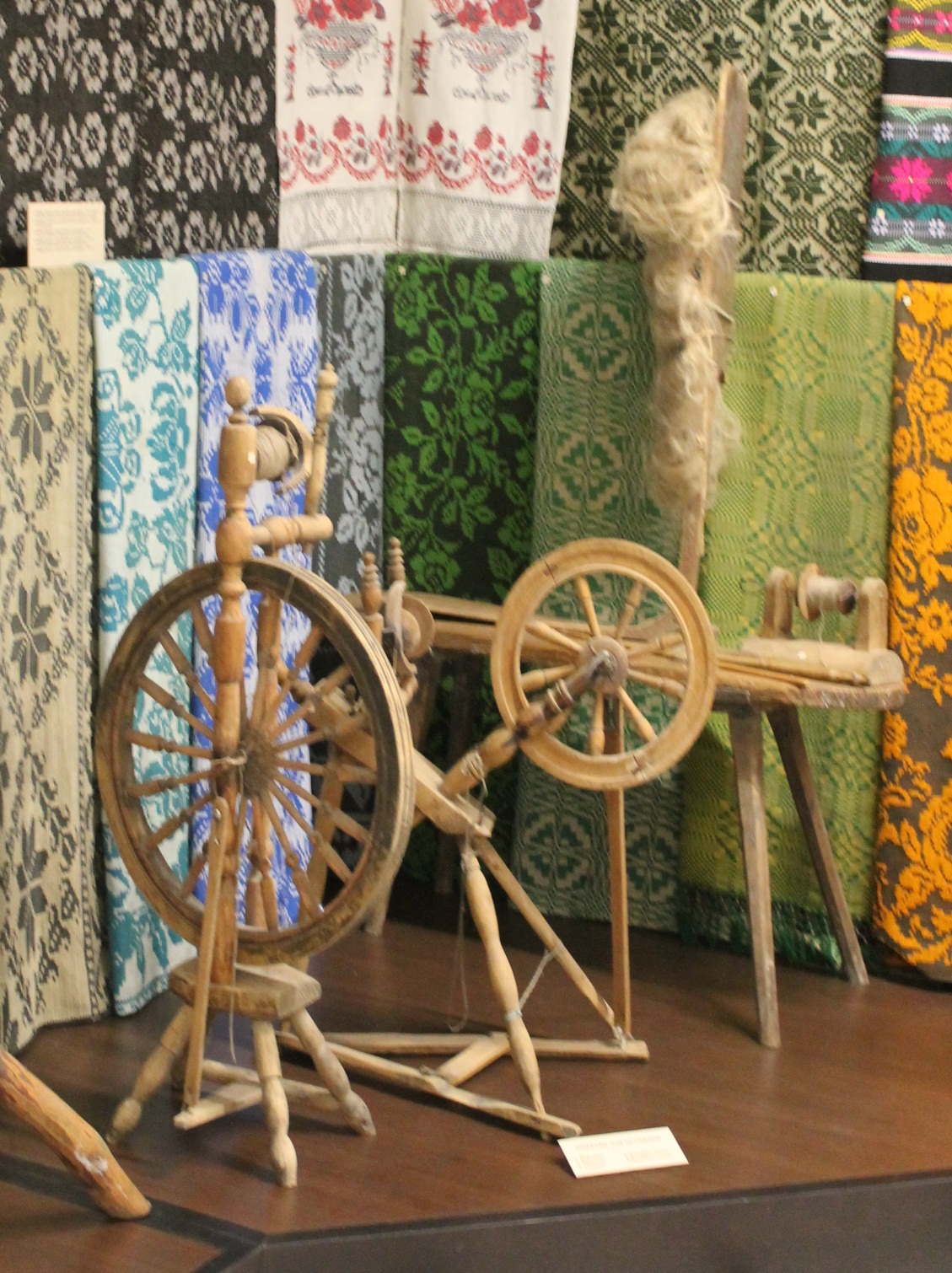 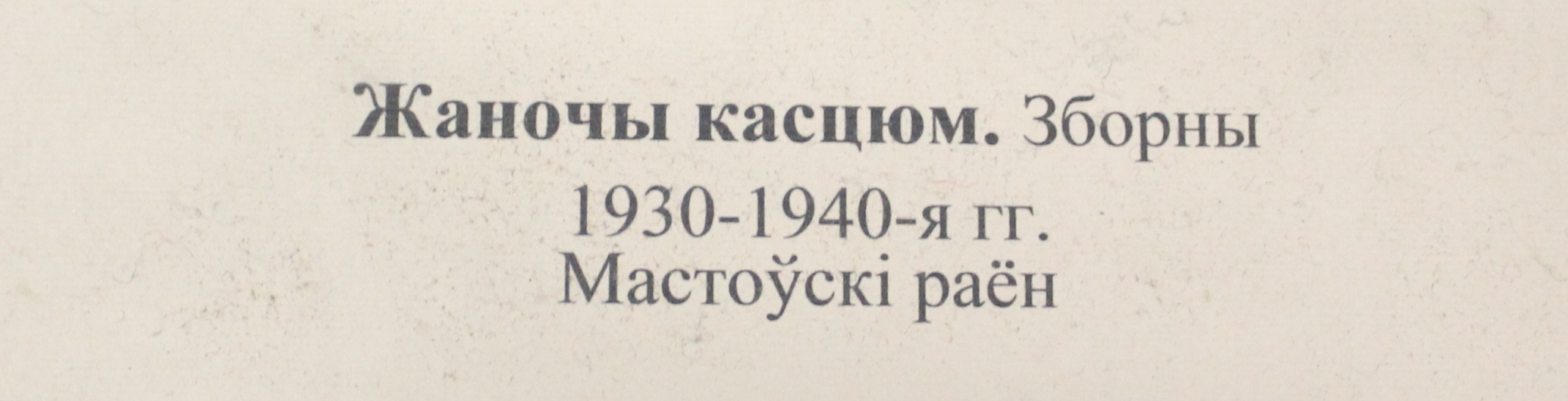 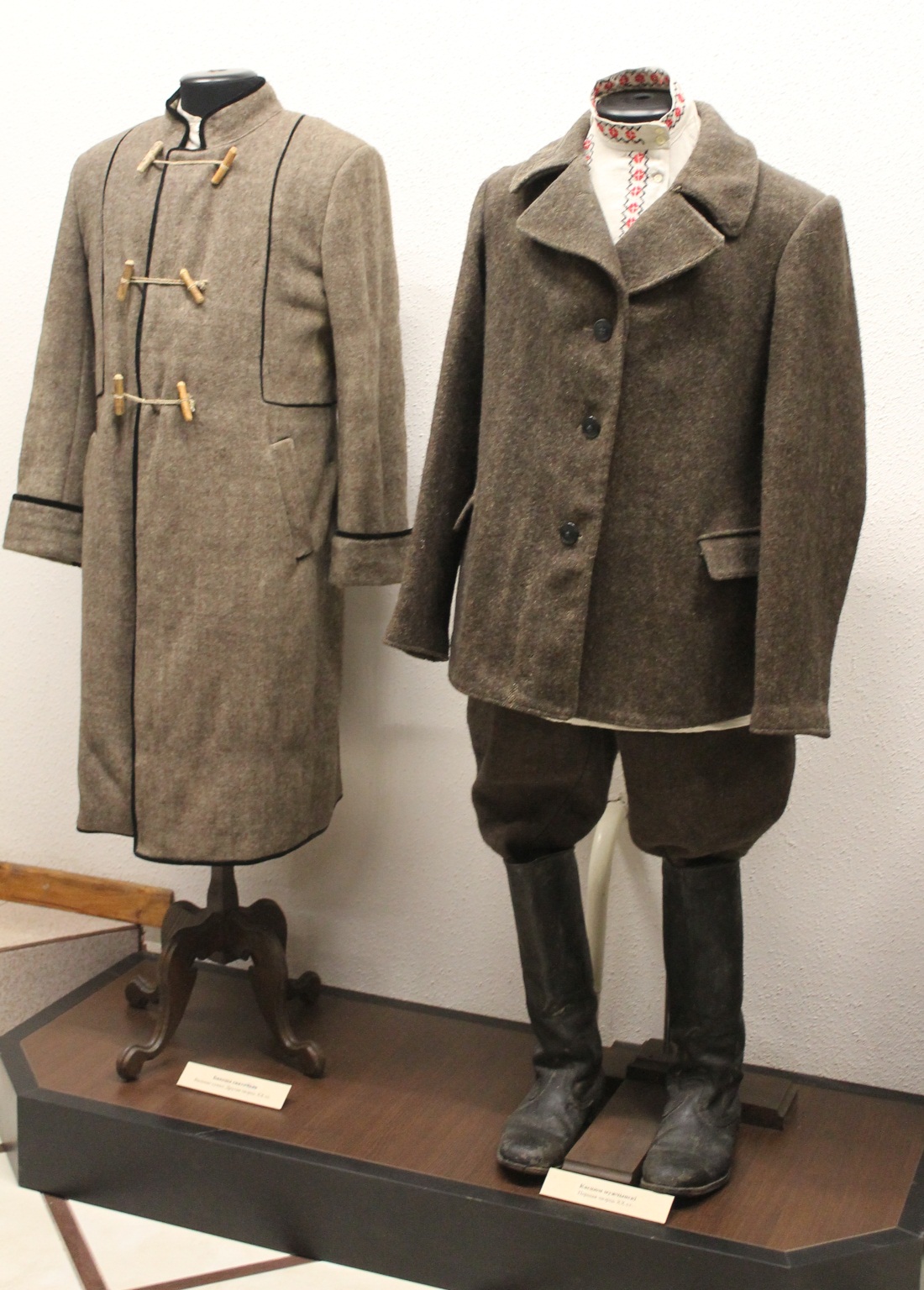 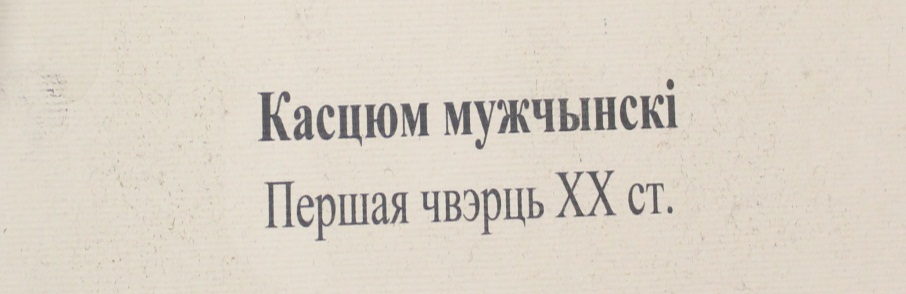 Наш адрас:  в. Гудзевічы
  вул.Цэнтральная, 7
Мастоўскі  раён
Гродзенская вобласць
Тэлефон: 8-015-15-38-7-82
   Шчыра запрашаем!!!
Зала -«Народнае ткацтва»
Экспазіцыя знаёміць з унікальнай калекцыяй  падвойных дываноў
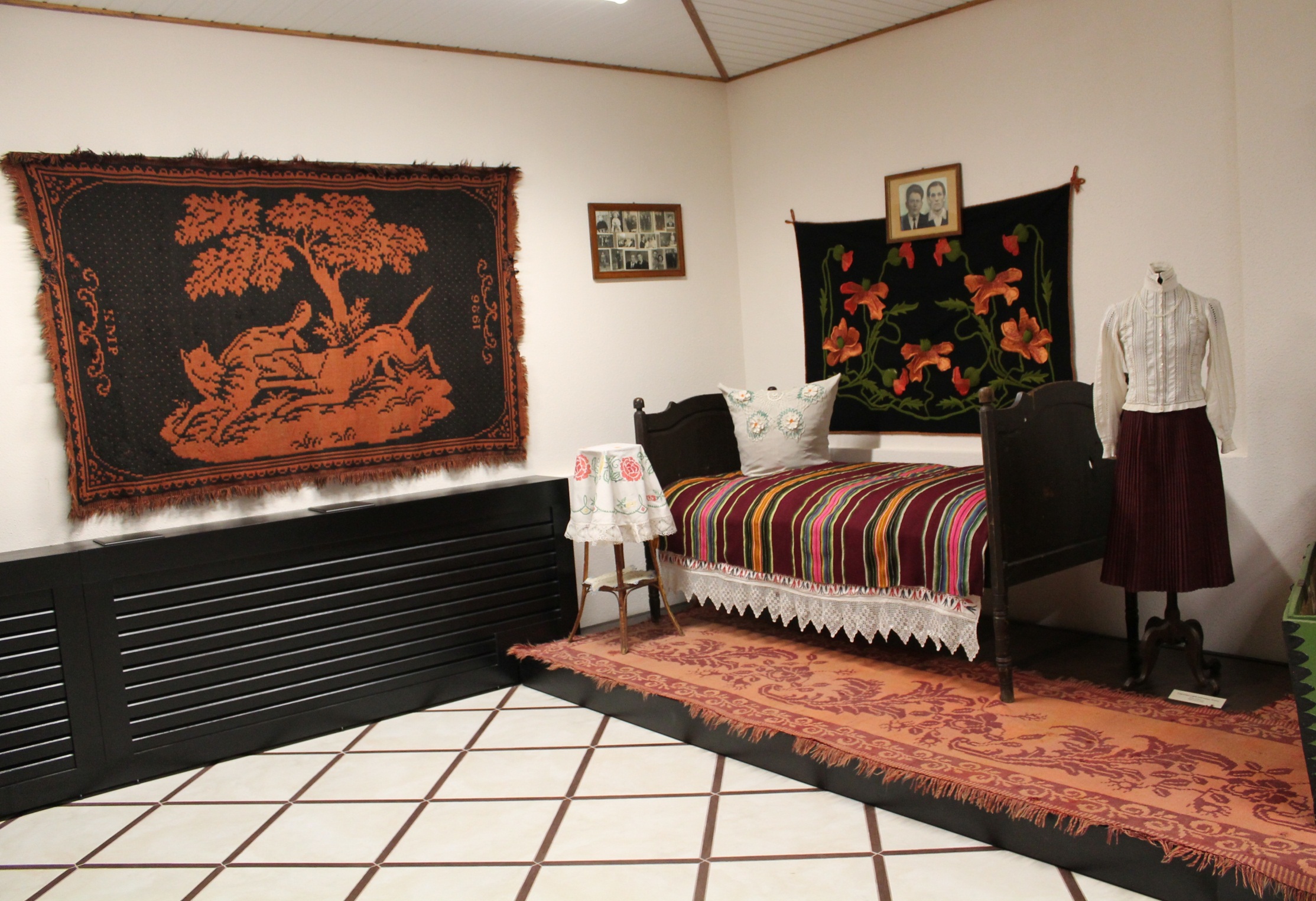 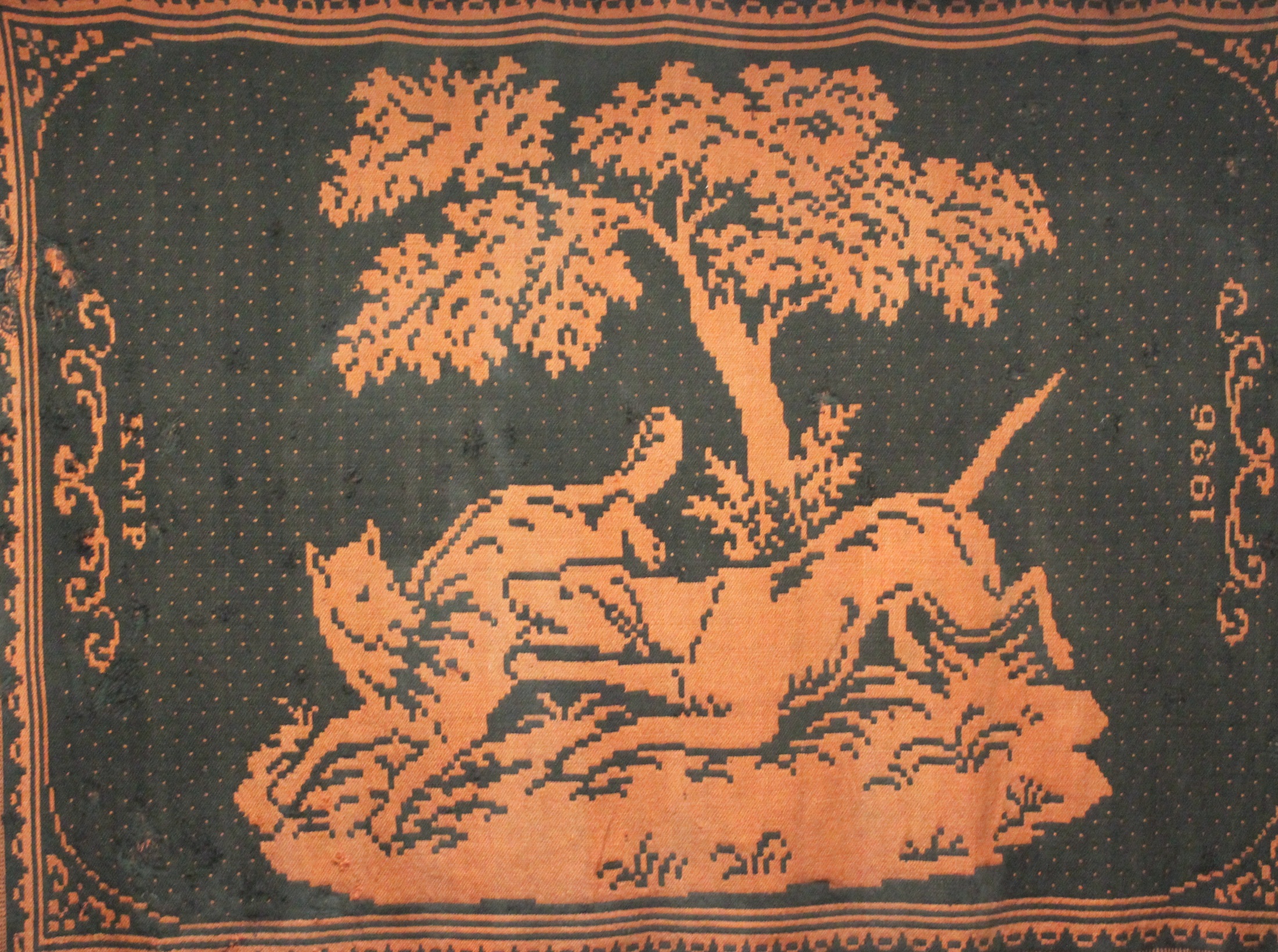 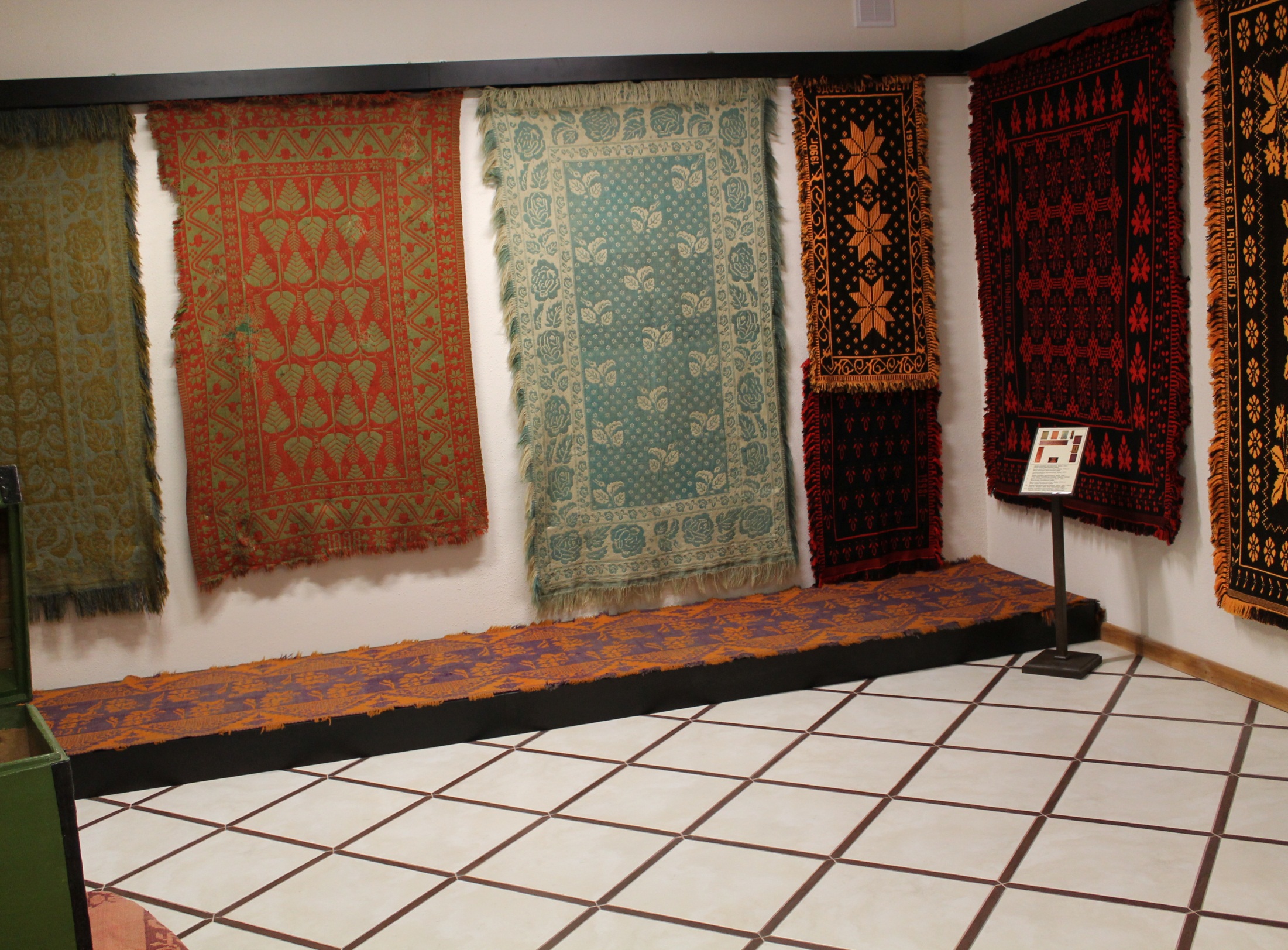 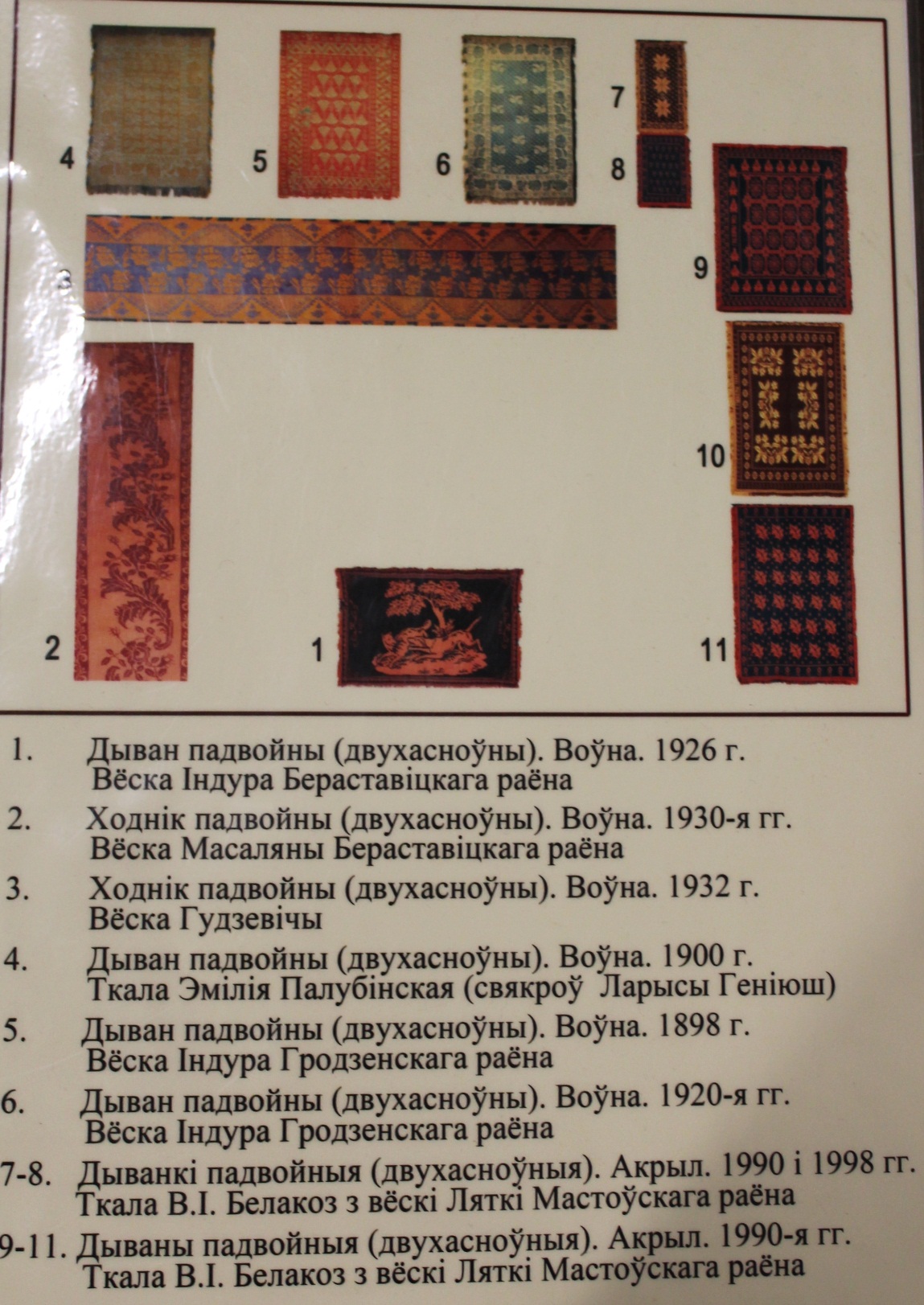 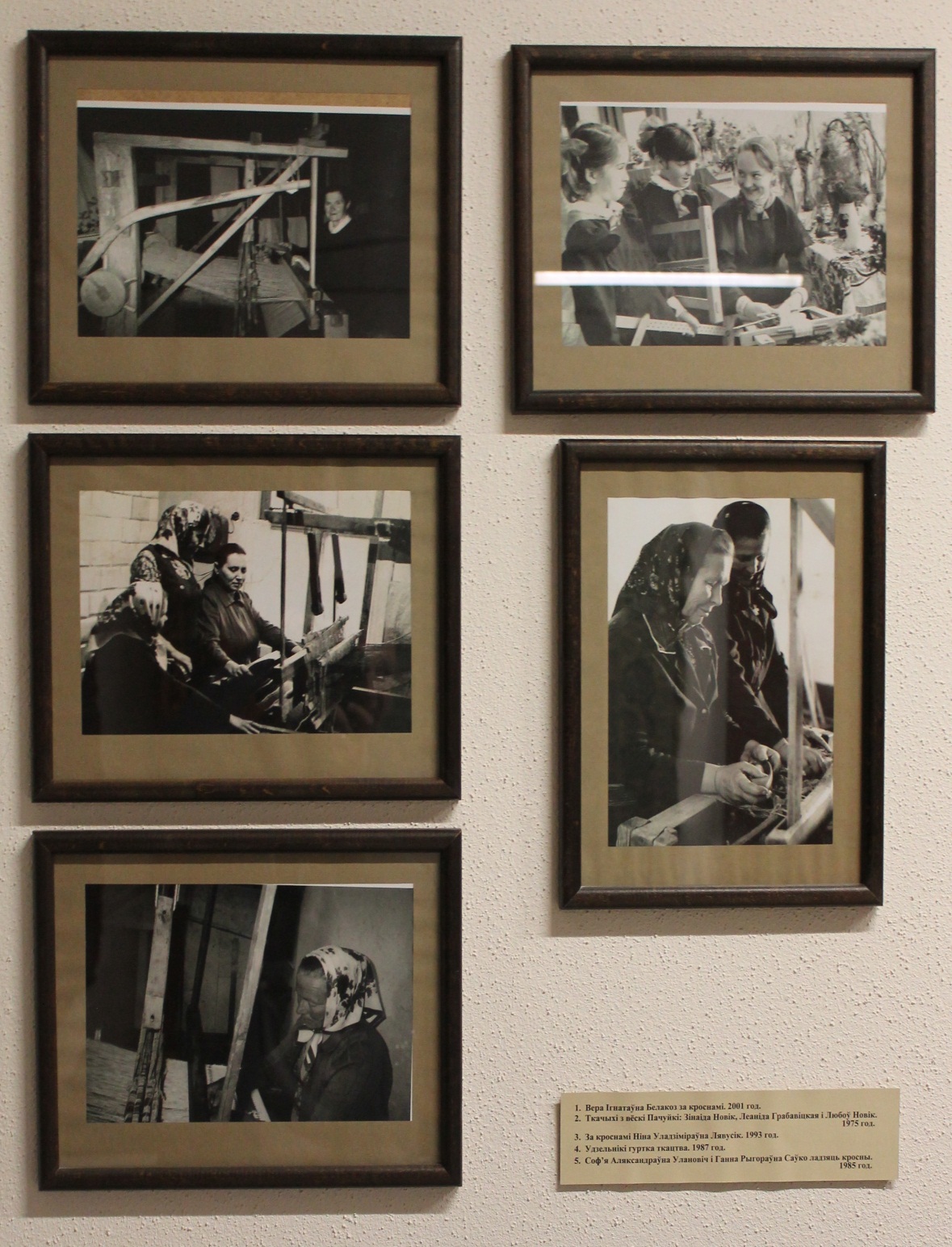 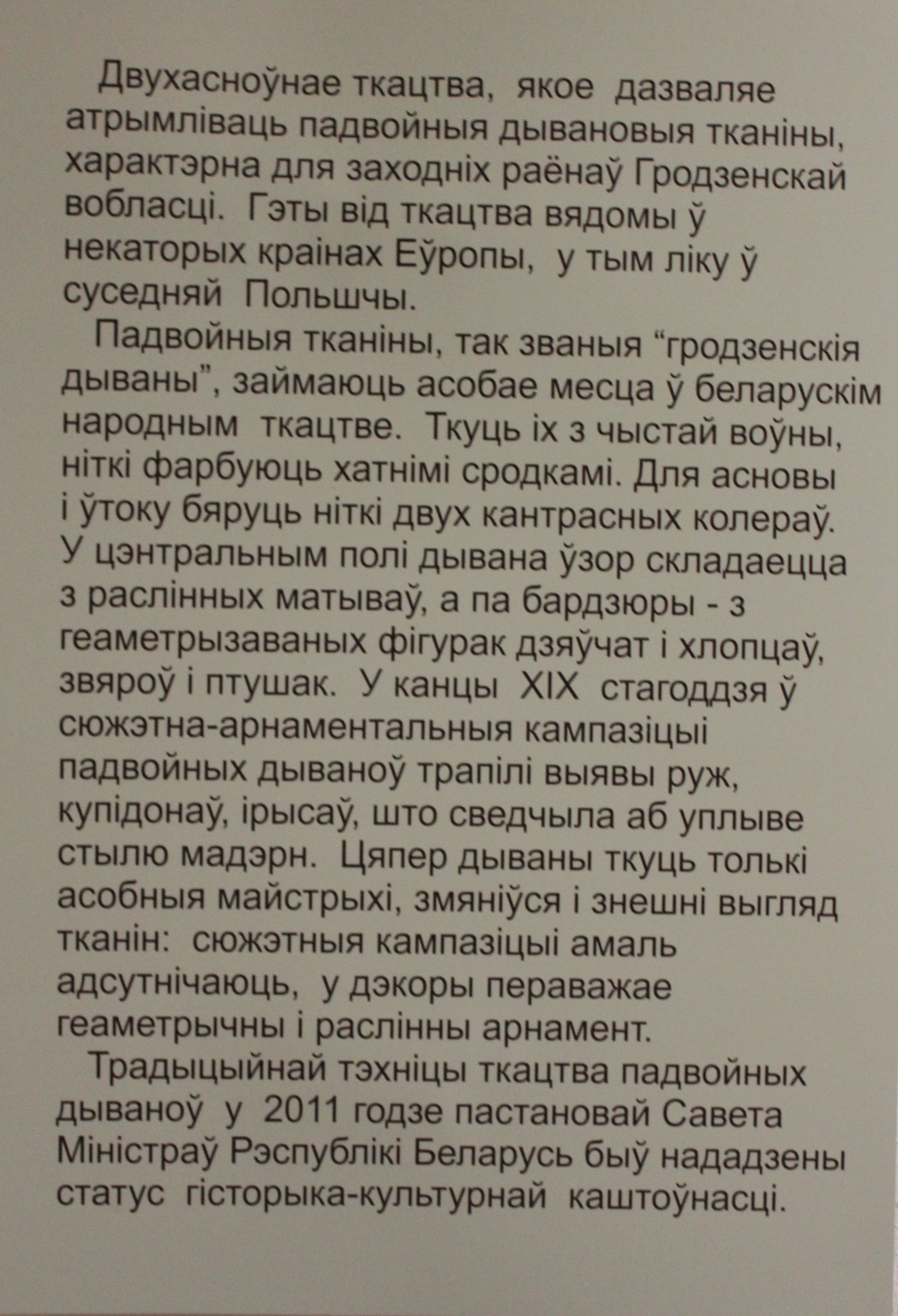 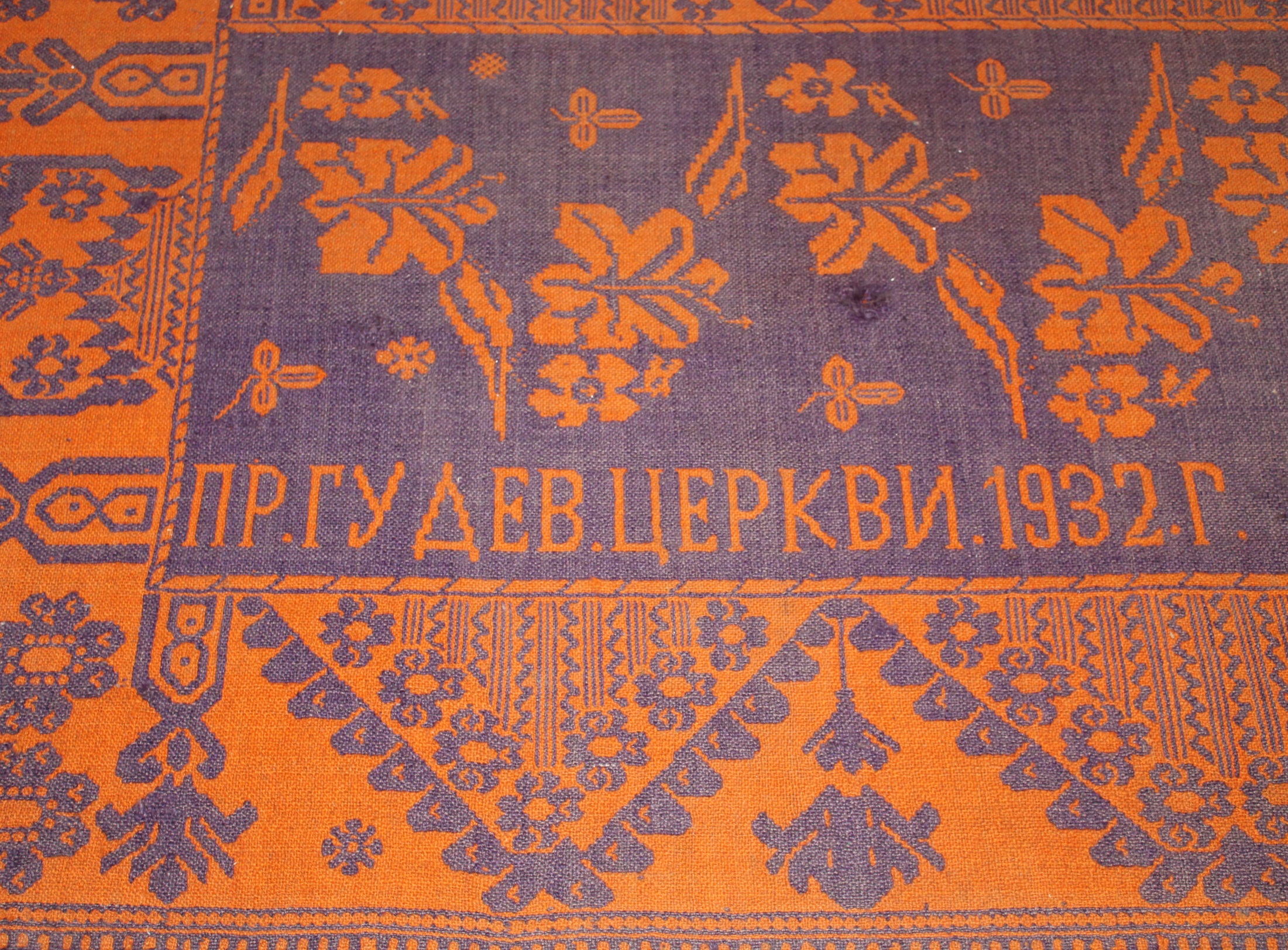